Презентация «Знакомство детей с историей своей страны»
Подготовила  воспитатель первой квалификационной категории  Куданова О.В.
г. Ульяновск
Любовь к родному краю, родной культуре, родной речи начинается с малого – любви к своей семье, к своему жилищу, к своему  детскому саду. Постепенно расширяясь, эта любовь переходит в любовь к родной стране, к ее истории, прошлому и настоящему, ко всему человечеству.(Д. С. Лихачев)
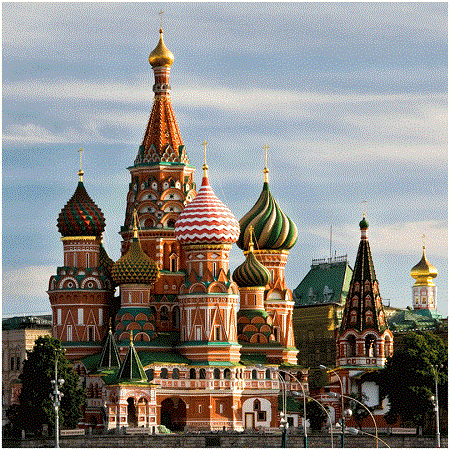 Цель:
Воспитывать у детей любовь к  многонациональной Родине – России через учебную и игровую деятельность дошкольника. Формирование духовно-нравственного отношения и чувства сопричастности к семье, городу, стране.
Приобщать к истокам и культуре родной страны, ее достопримечательностям.
Задачи: знакомить детей с государственной символикой: флаг, герб, гимн, язык, традиции;
Знакомить с традициями, языком, культурой людей других национальностей, населяющих Россию.
Знакомить с народными промыслами России.
Знакомить с природой России, воспитание любви и чувства прекрасного.
Знакомство детей с государственной символикой,президентом
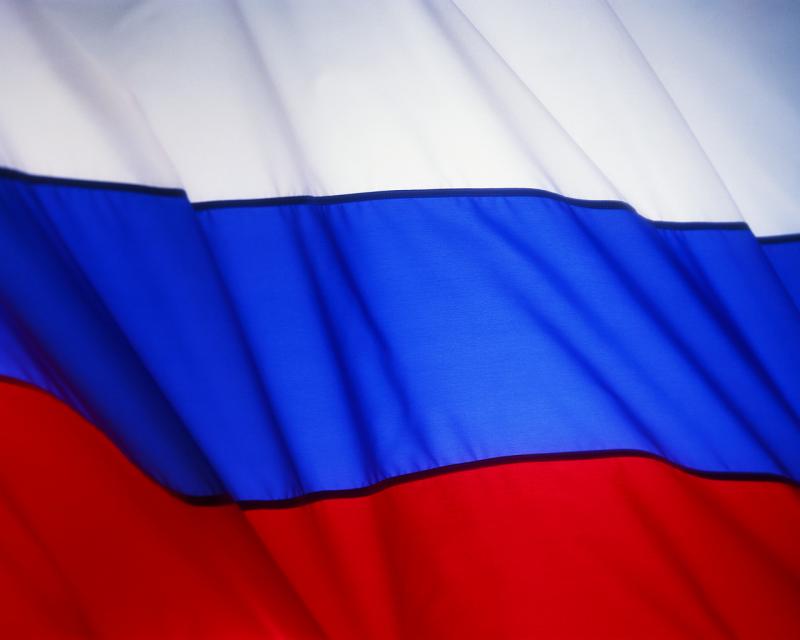 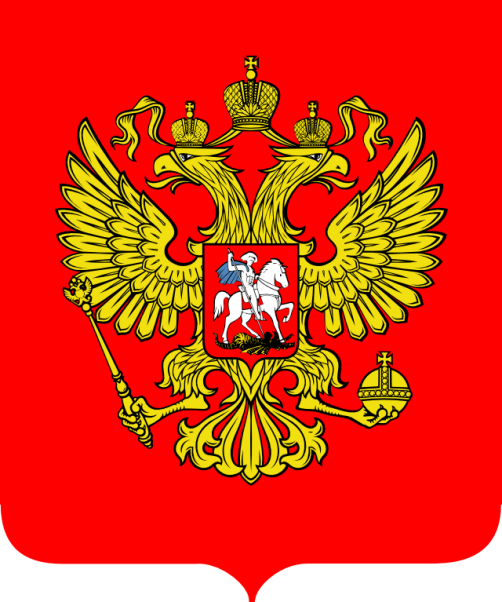 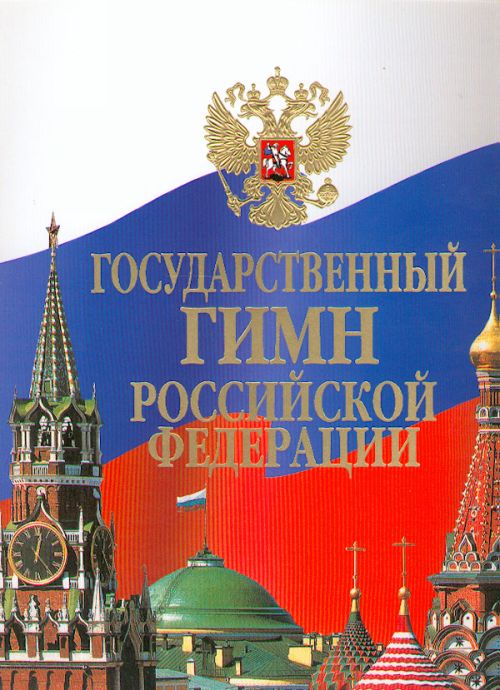 Рассматривание карты России.
Игры:  « Найди свой город» или «Найди столицу России», «Города»
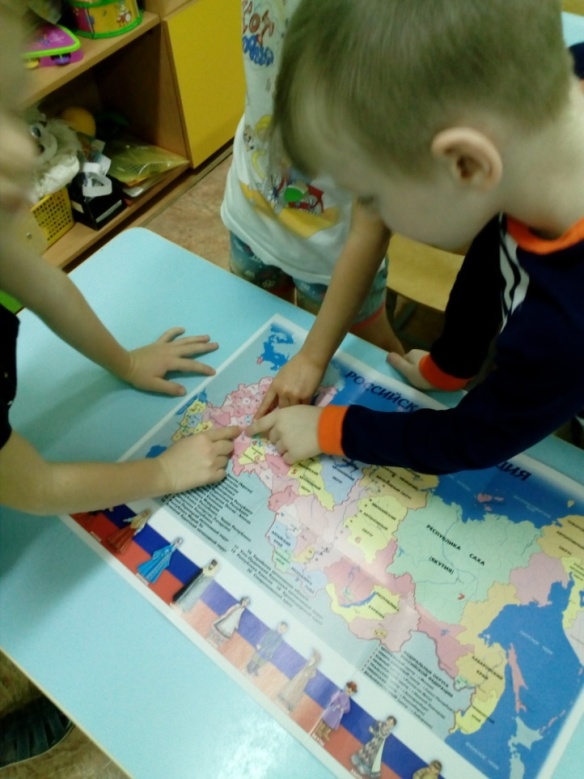 Игры «Найди герб, флаг города ( Москвы или Ульяновска)», «Собери картинку»
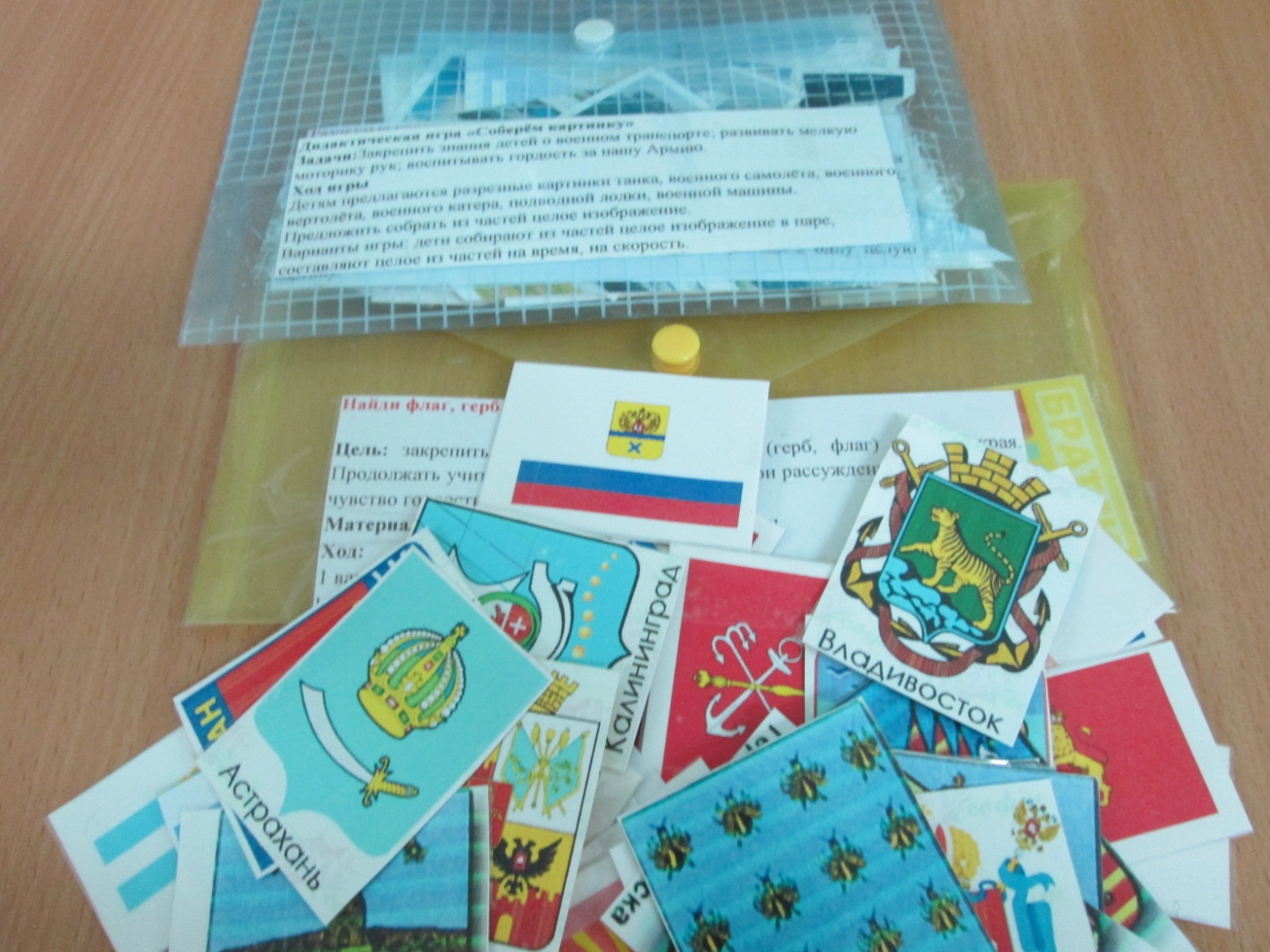 Достопримечательности России
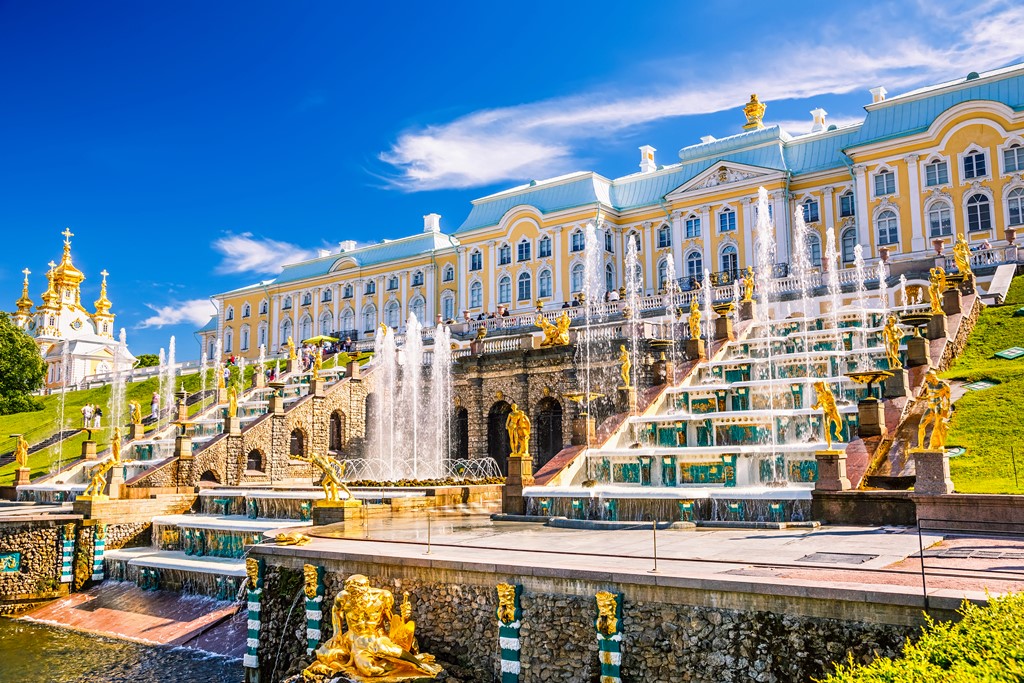 .
Знакомство с Золотым кольцом России. Путешествие по городам России( беседы, просмотр презентаций, игры-викторины)
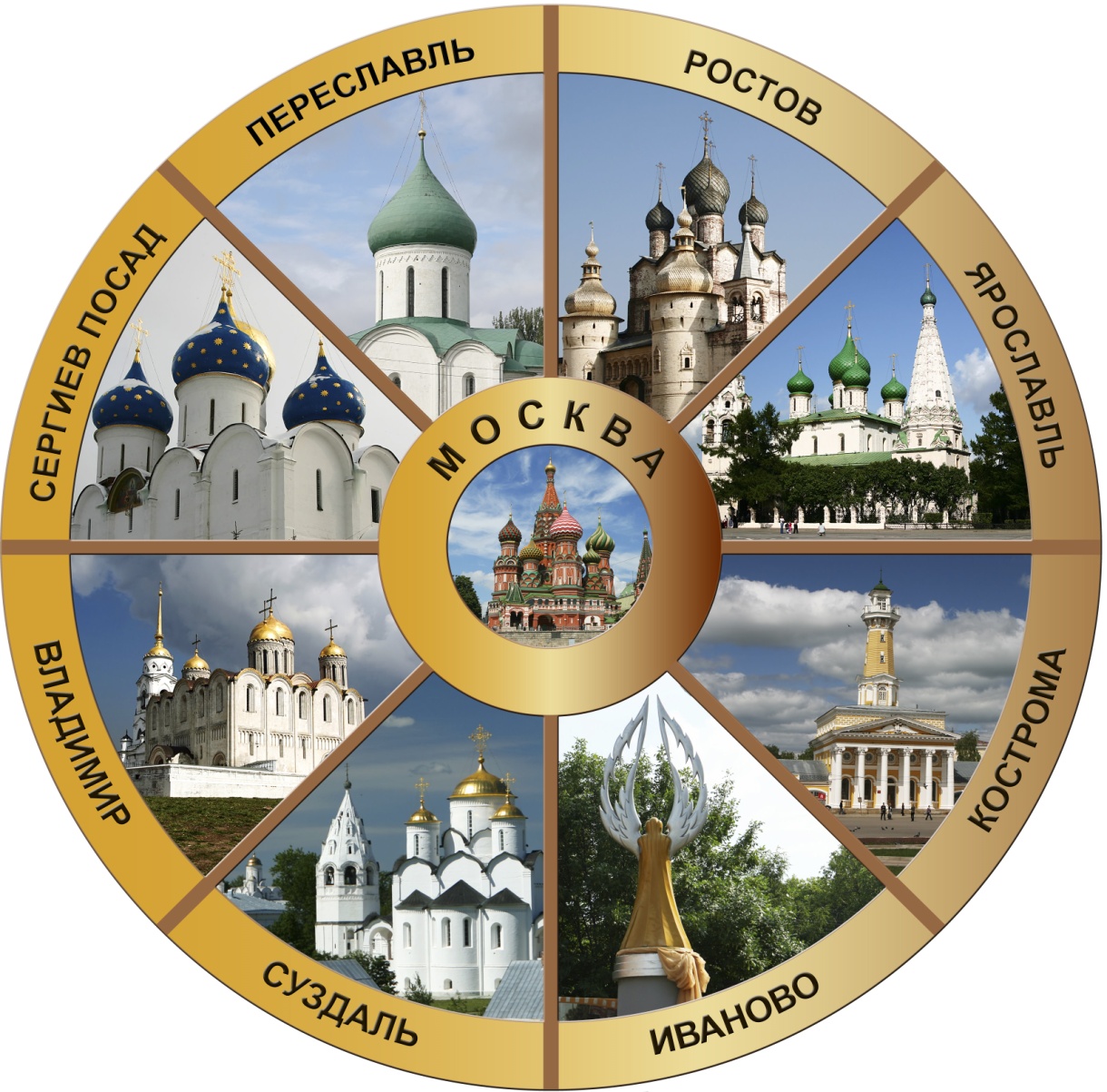 Россия – это многонациональная страна!
Знакомство с традициями, языком, культурой людей других национальностей, населяющих Россию.
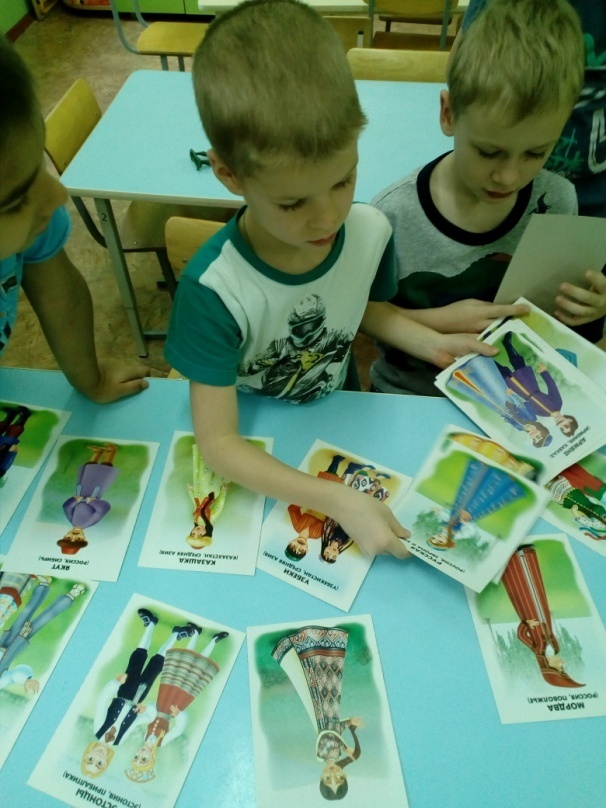 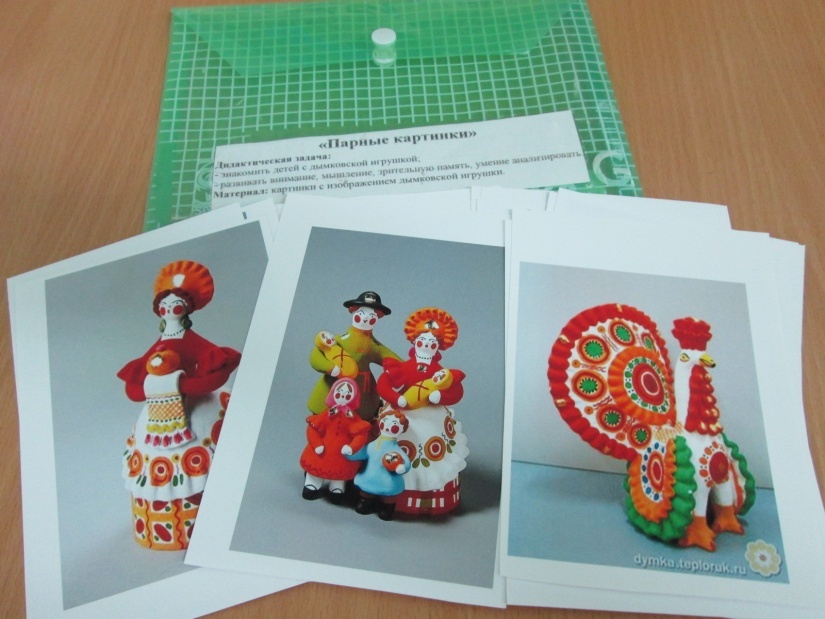 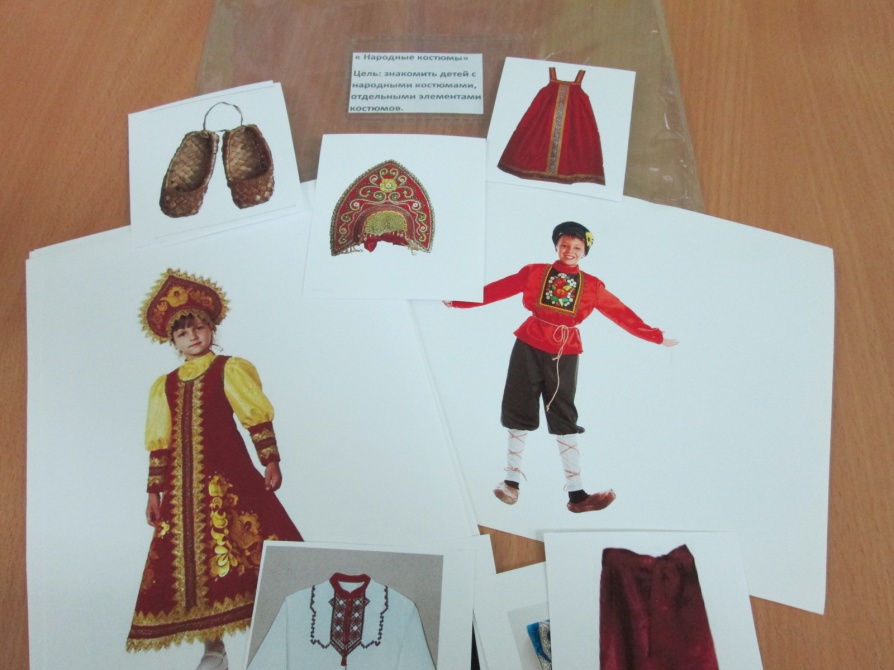 Дид/игры: «Парные картинки», «Народные костюмы»
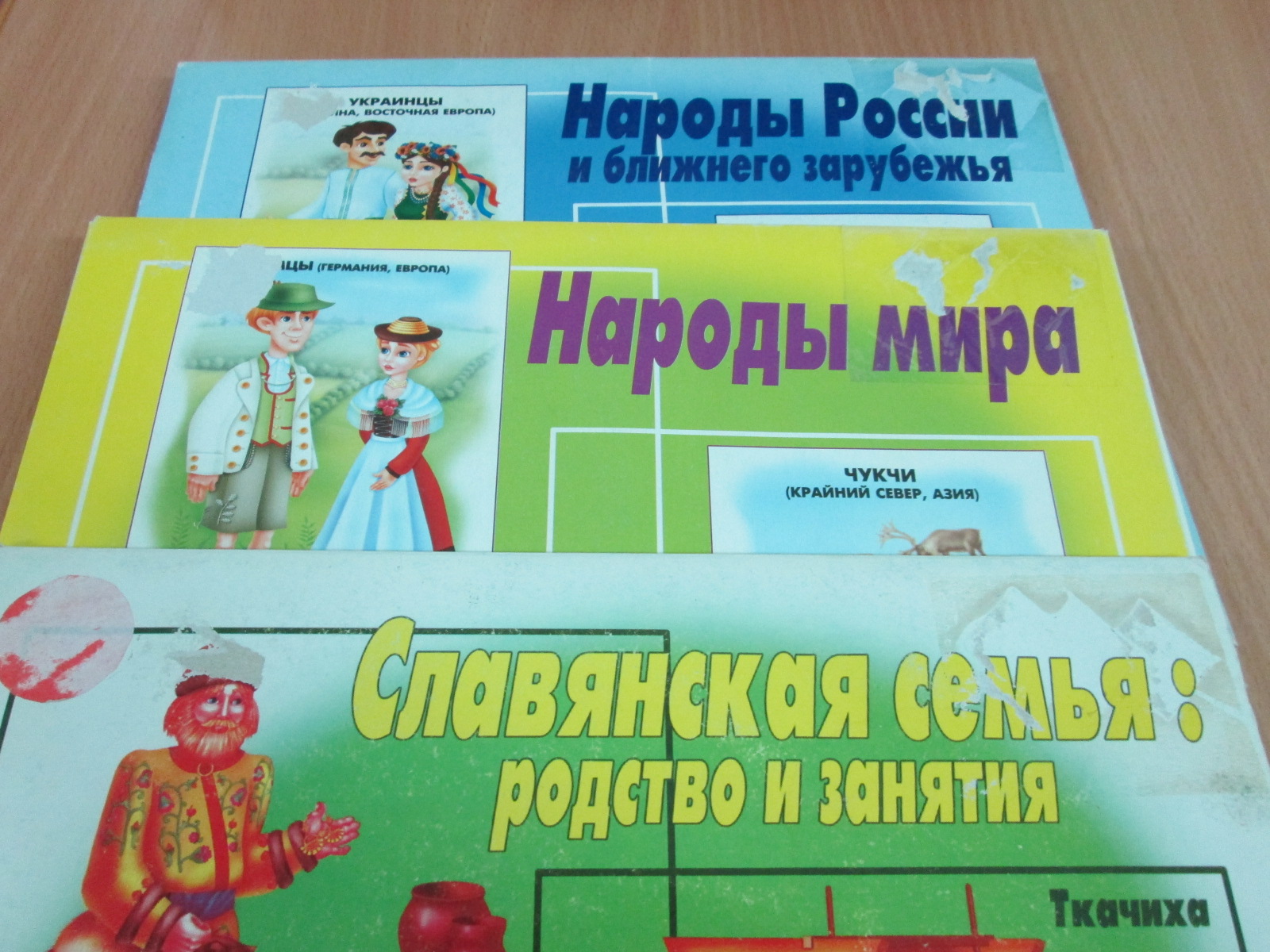 Знакомство с костюмами народов Поволжья,их обычаями и традициями
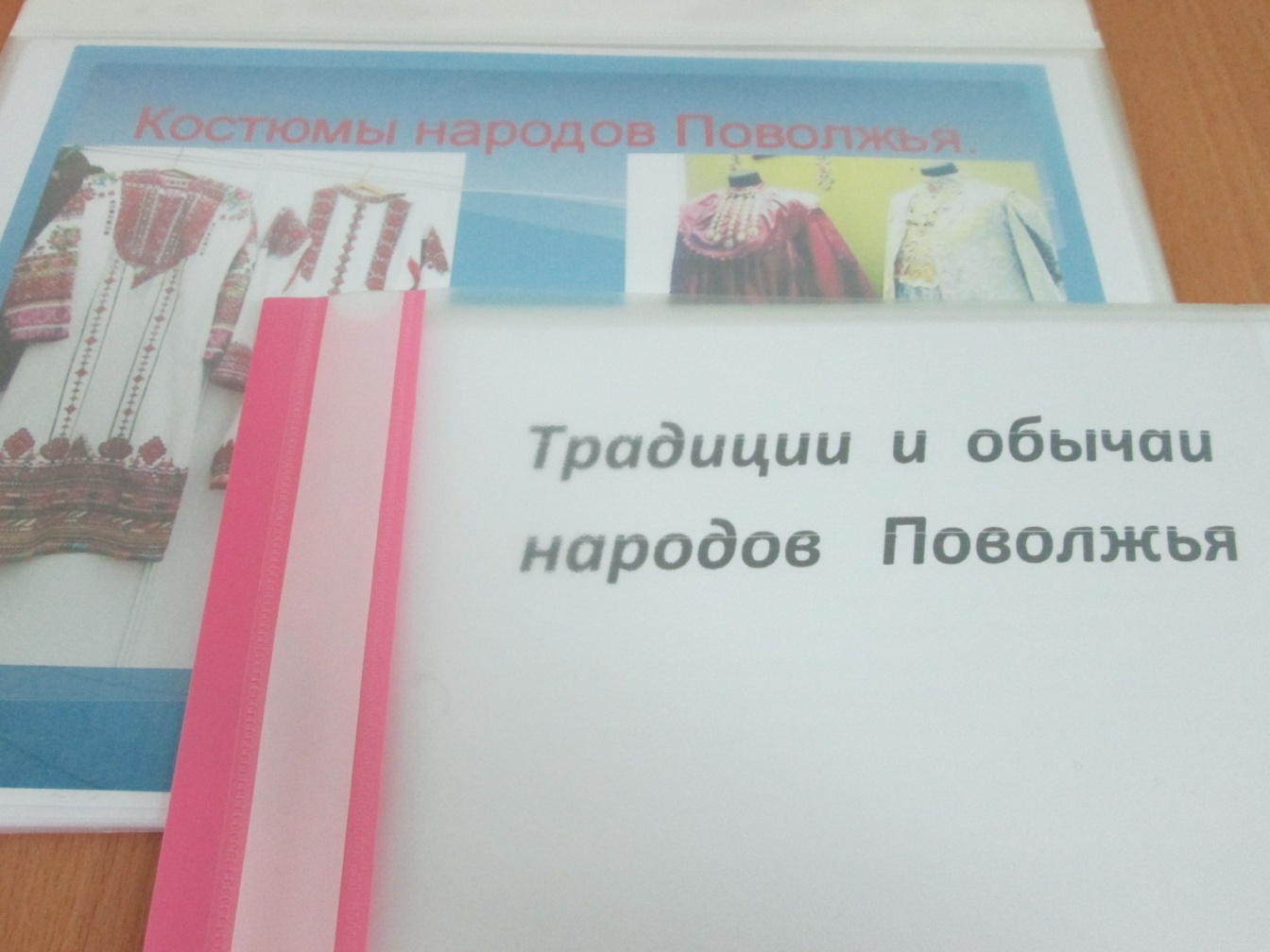 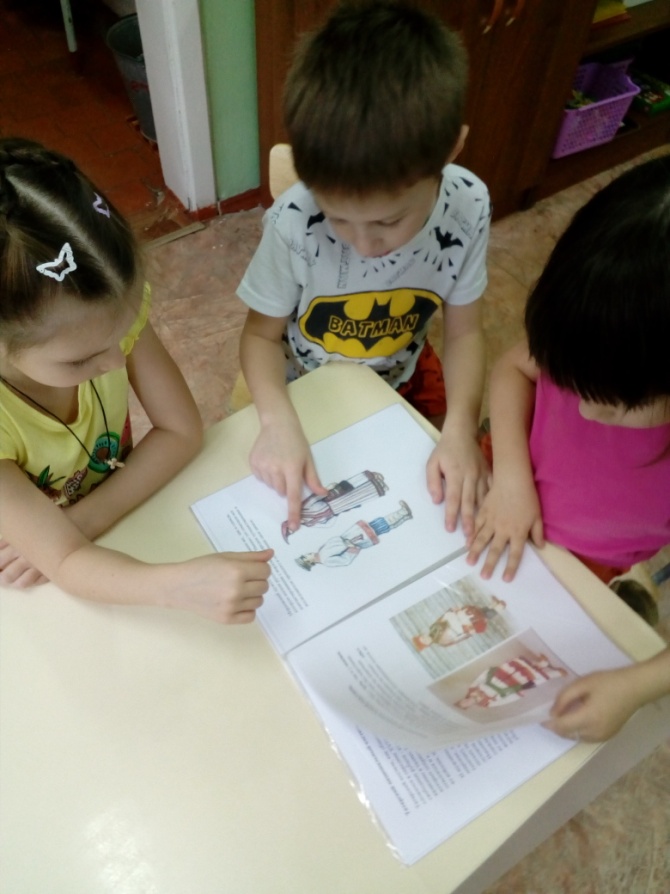 Рисование  символа России «Белая березка».
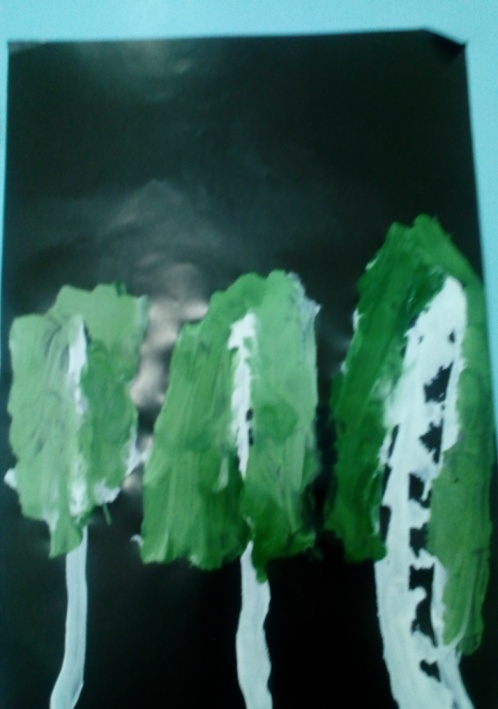 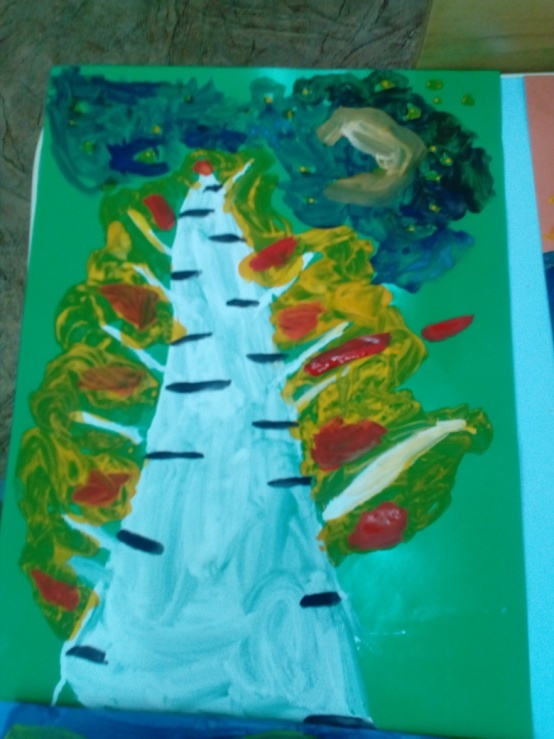 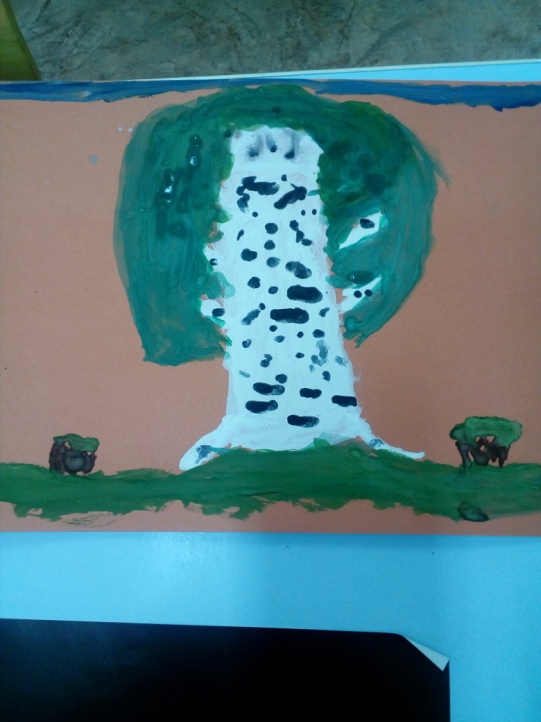 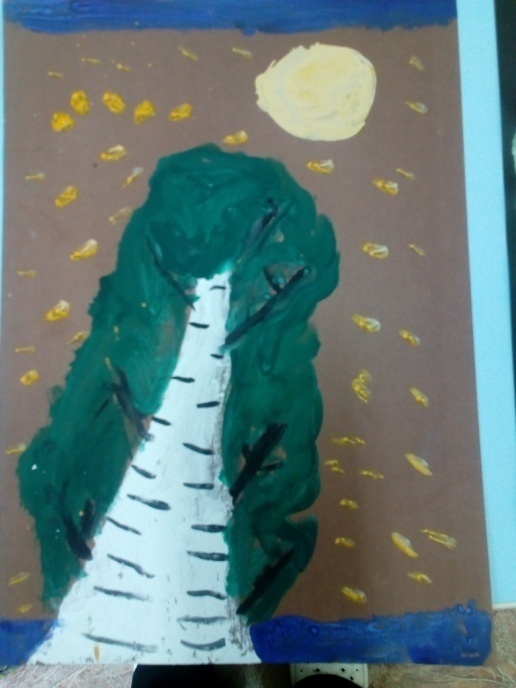 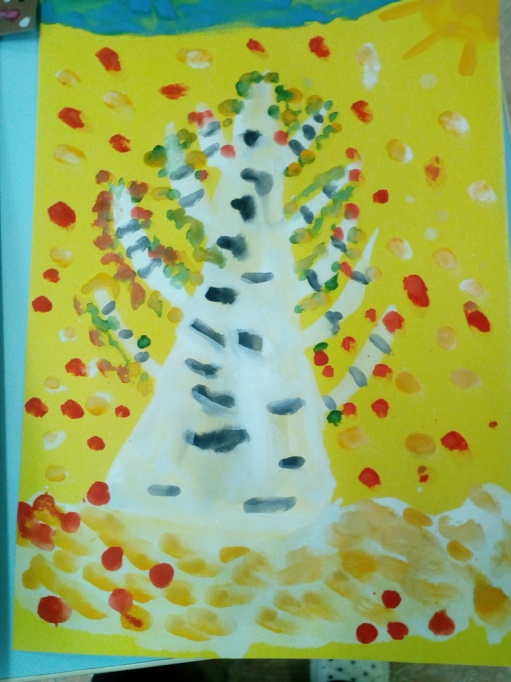 Знакомство с неофициальными символами России
Рассматривание альбомов «Богатыри земли русской» и           « История флага и герба Российского»,»Знаменитые земляки».
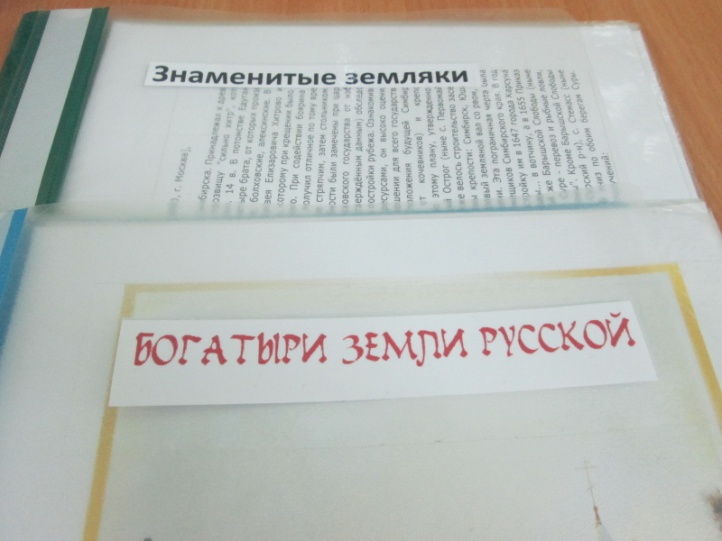 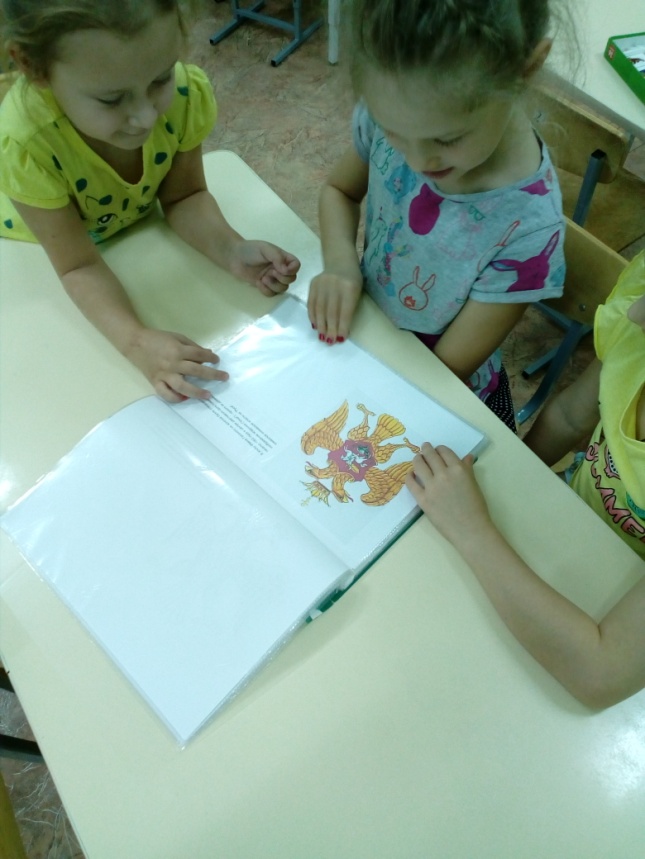 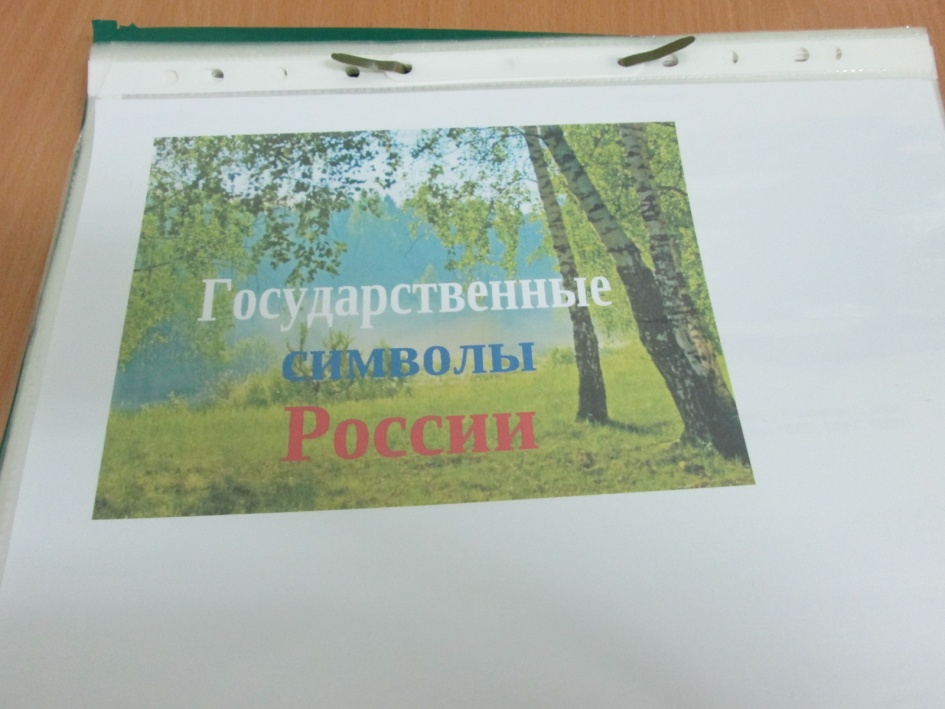 Беседы о ВОВ, героях войны,защитниках отечества,о памятниках  воинской славы.
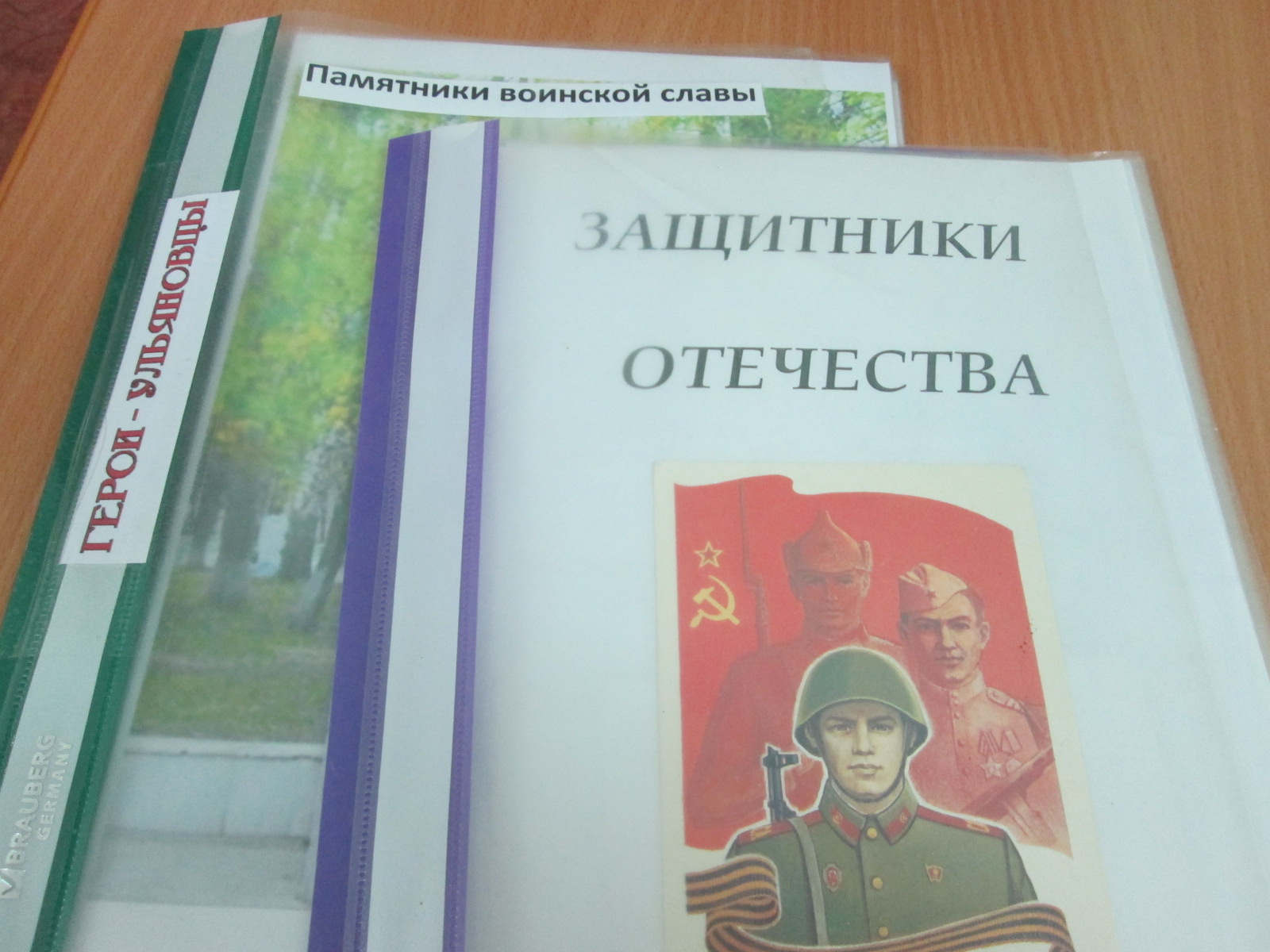 Дид.игры: « Какой род войск?», « Найди нужный предмет»
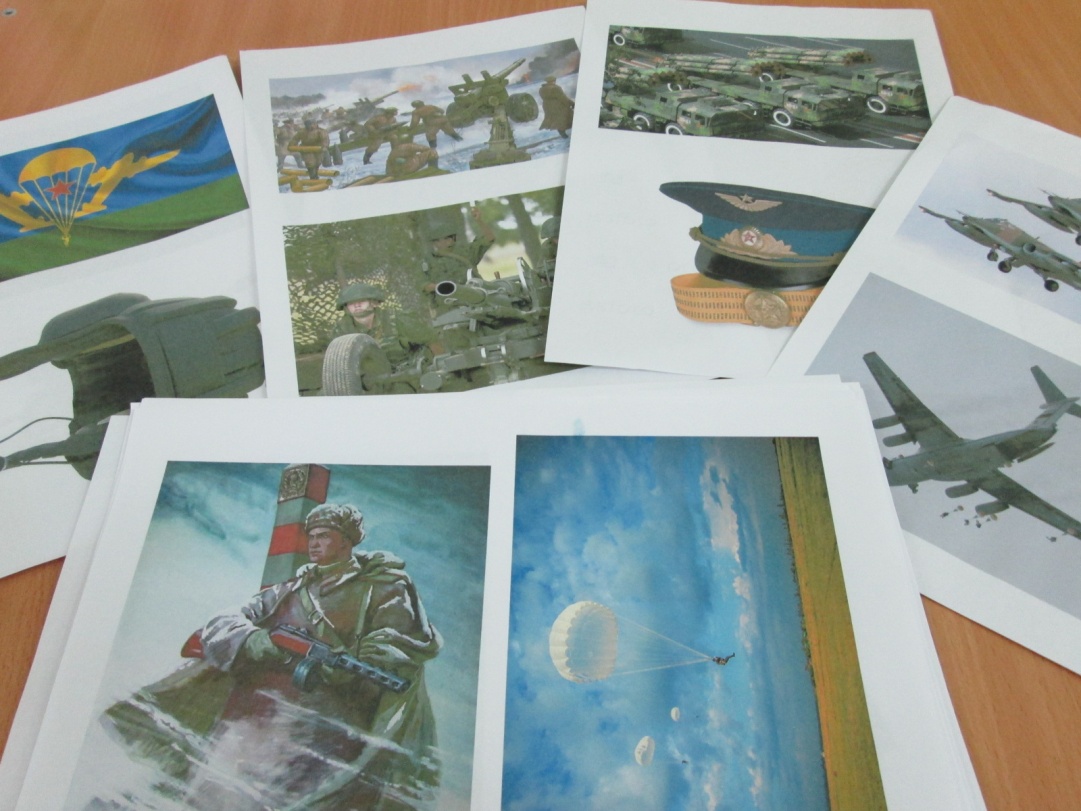 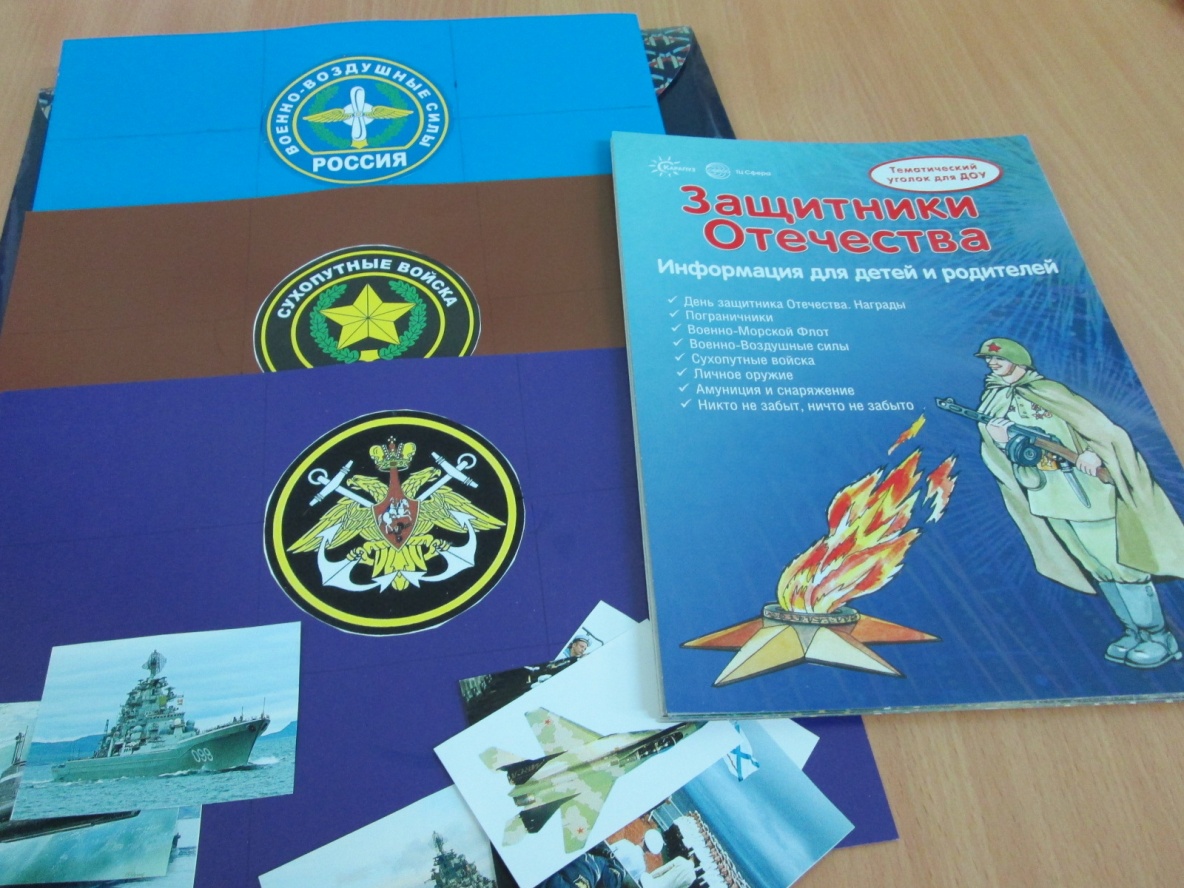 Рассматривание иллюстраций и беседа  о спорте,знаменитых спортсменах
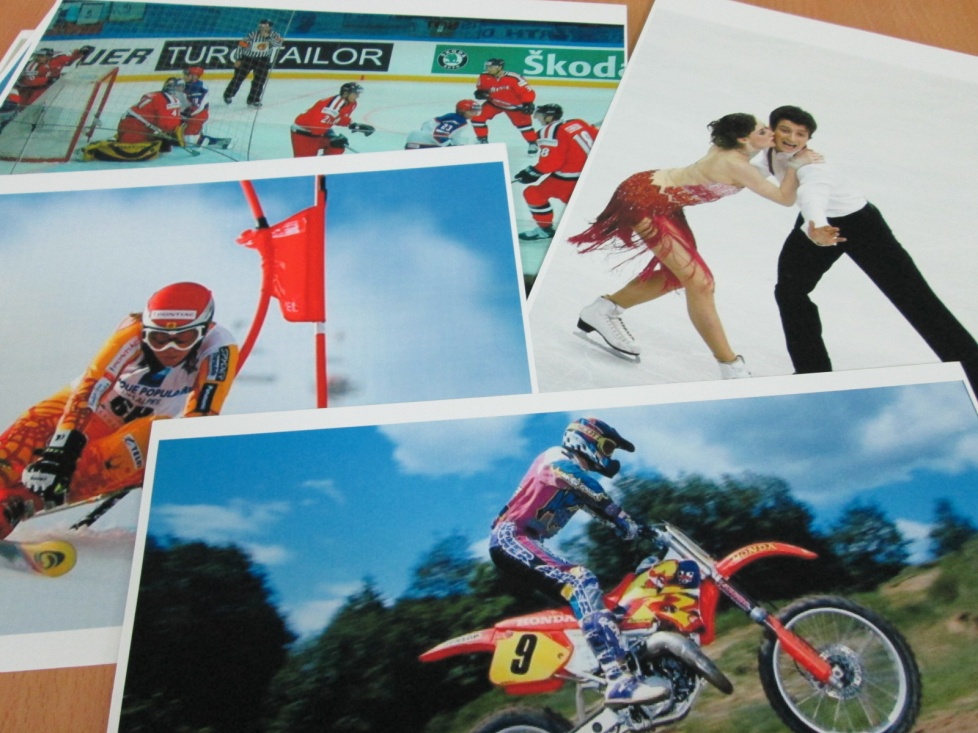 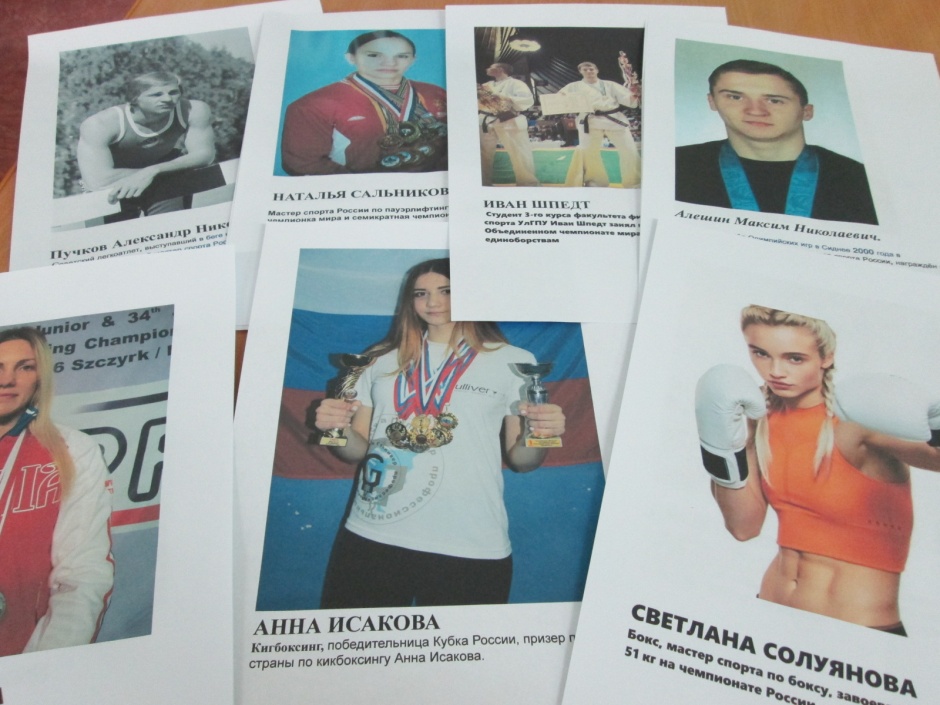 Знакомство с народными промыслами России, рисование элементов различных  росписей
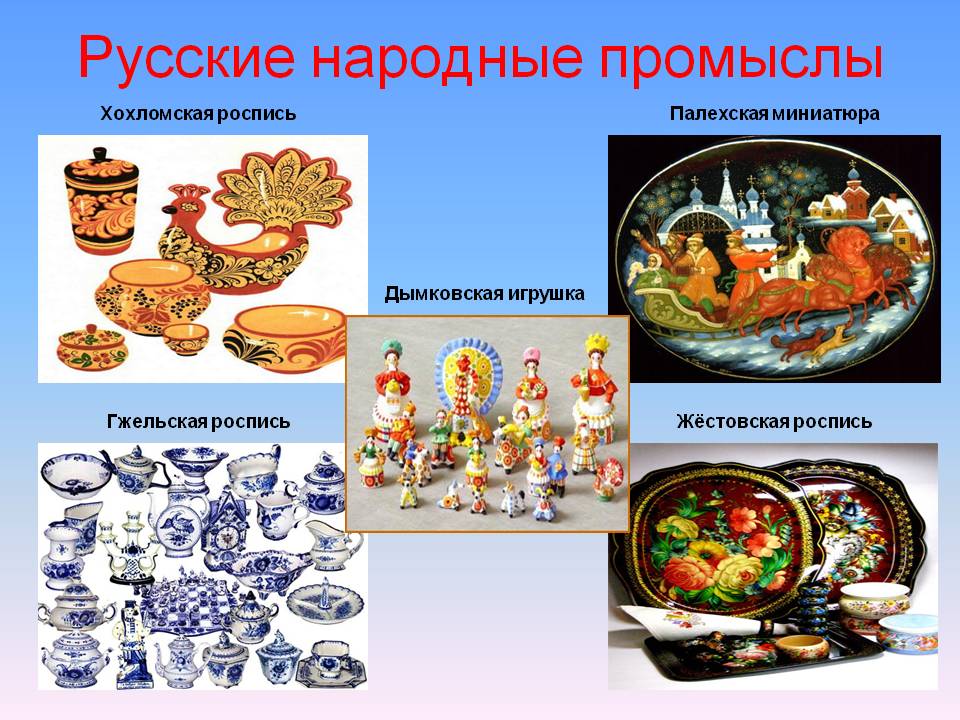 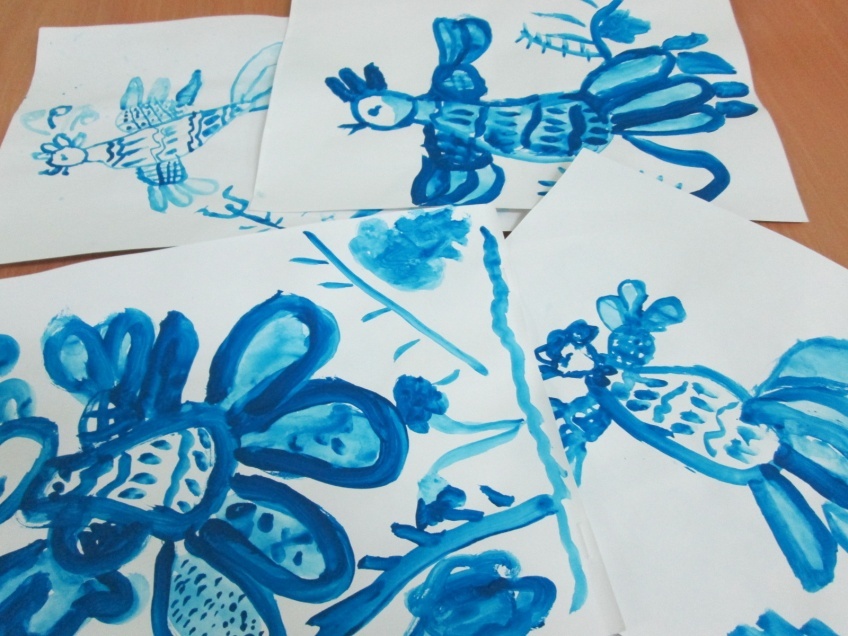 Просмотр презентации « Животный мир России»
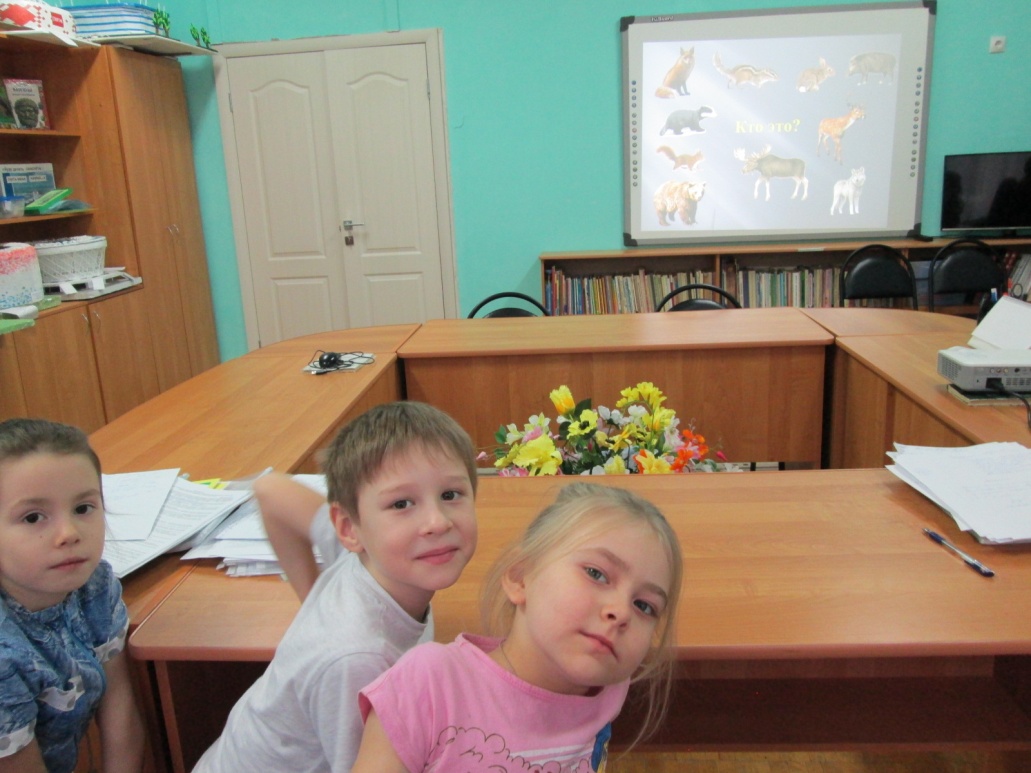 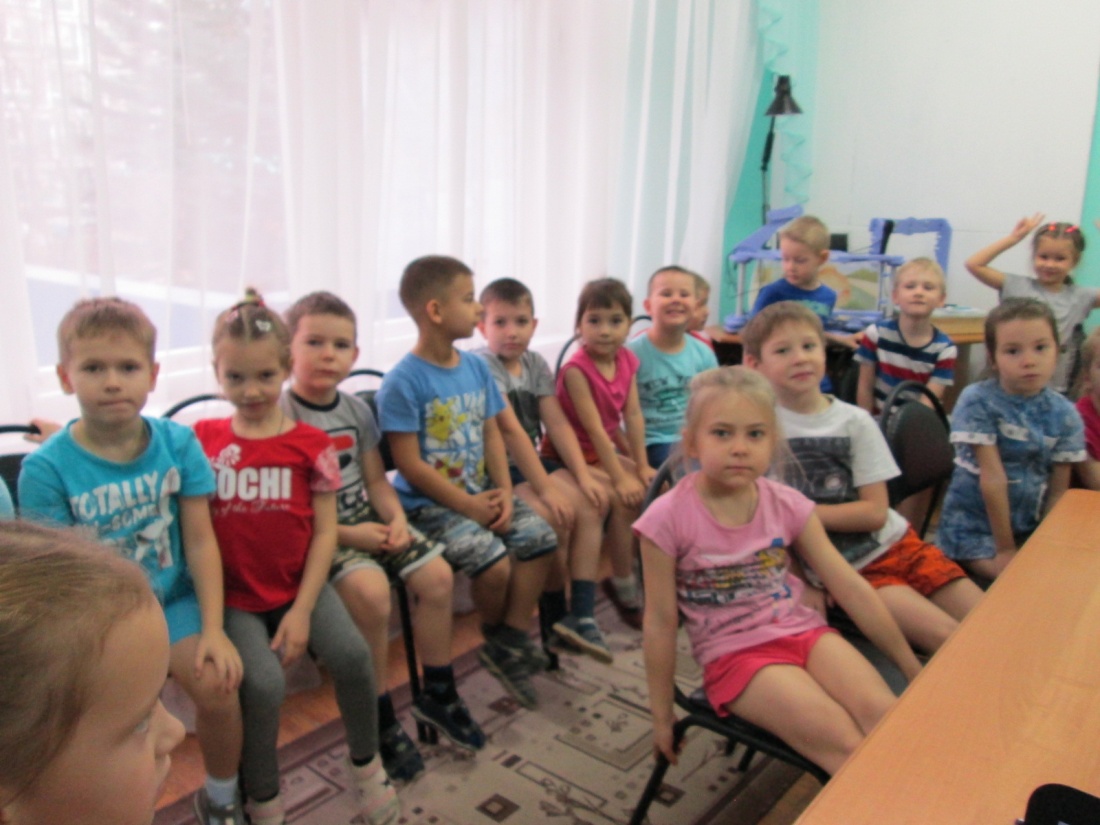 Рисование на тему: «Мое путешествие по России»
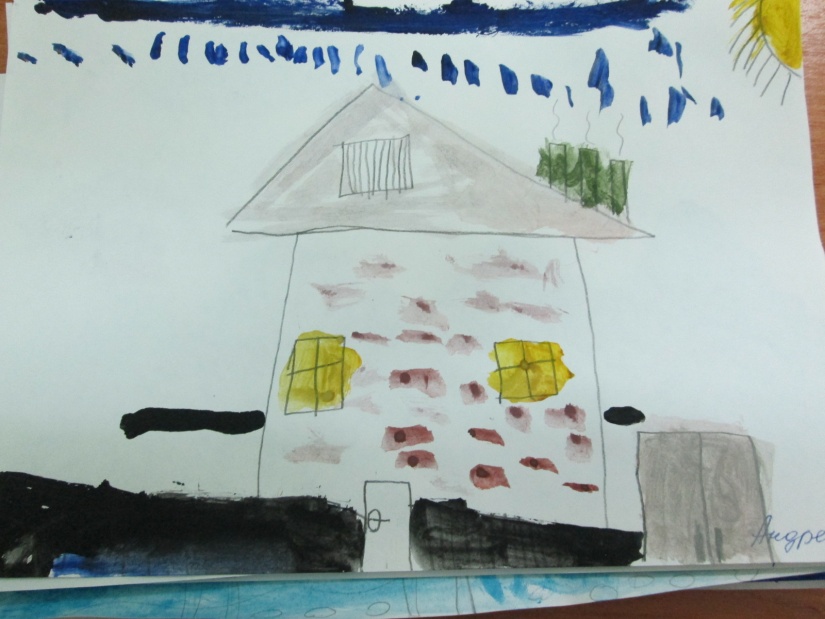 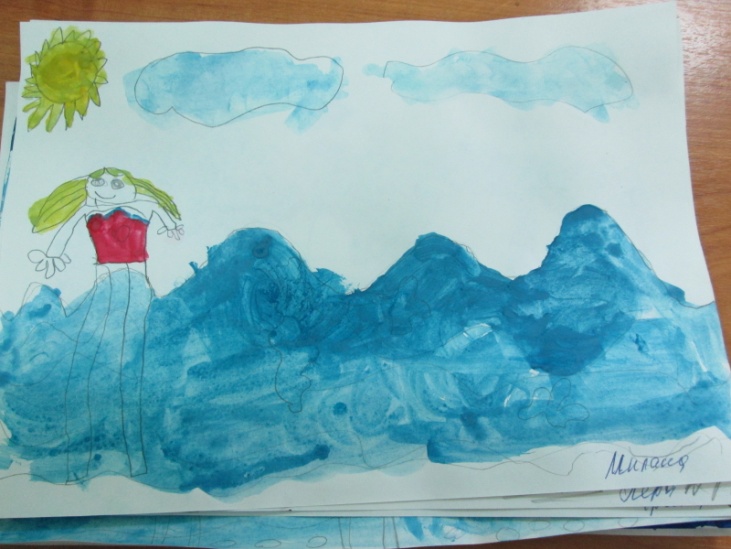 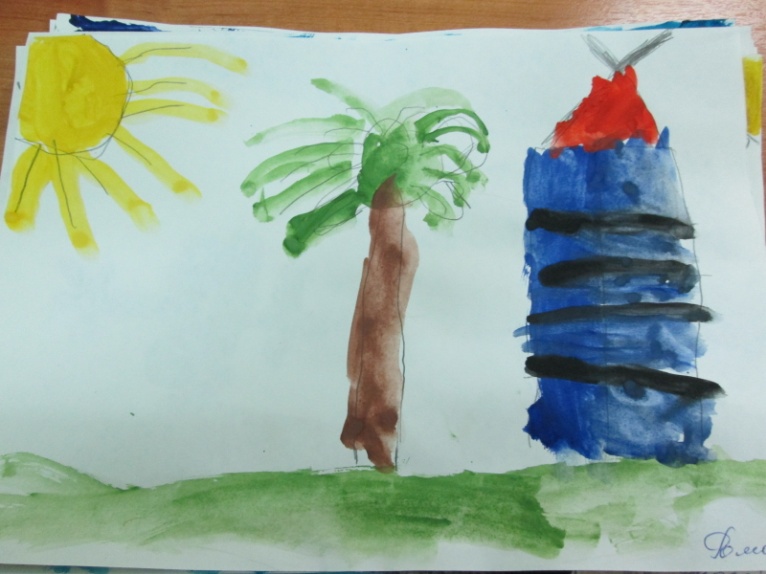 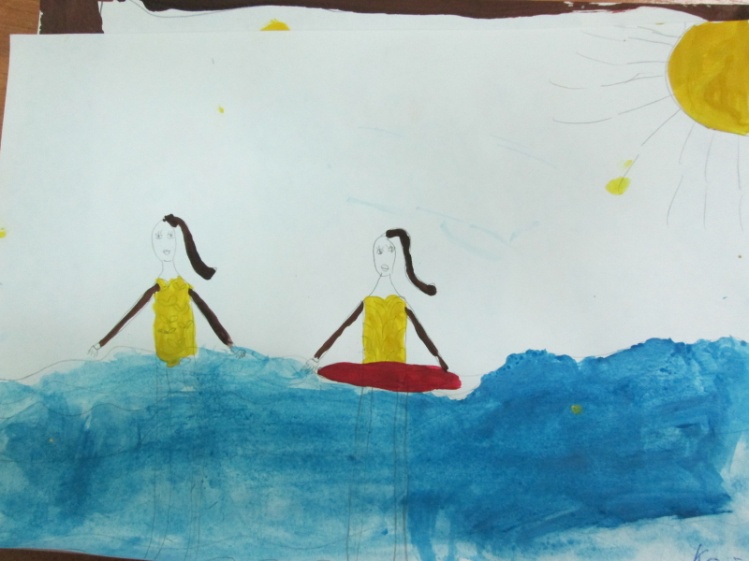 Создание альбома « Наша страна»
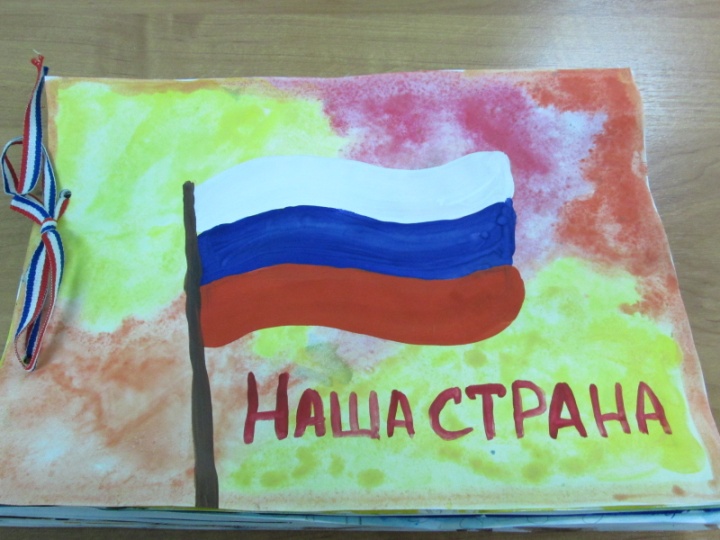 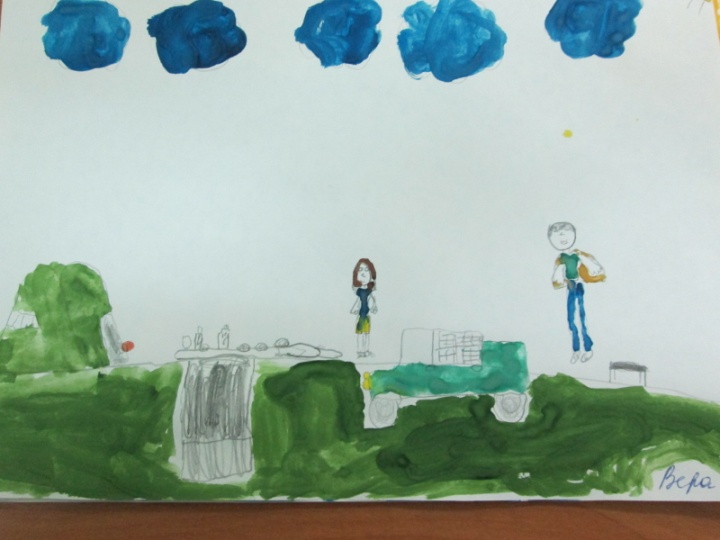 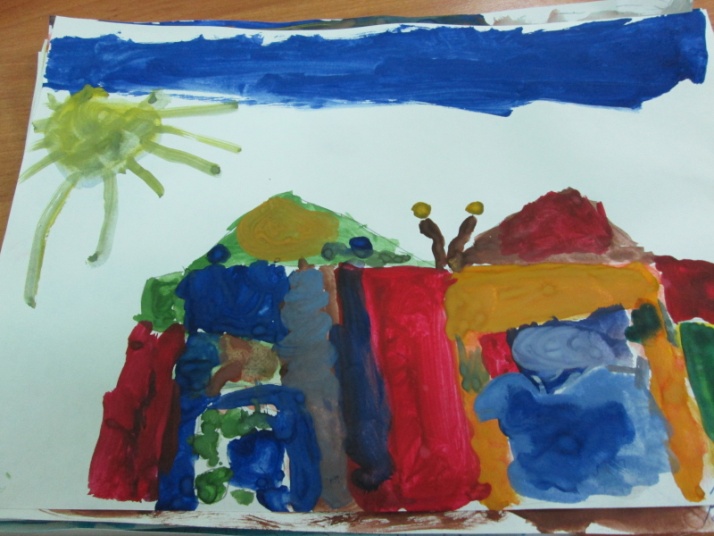 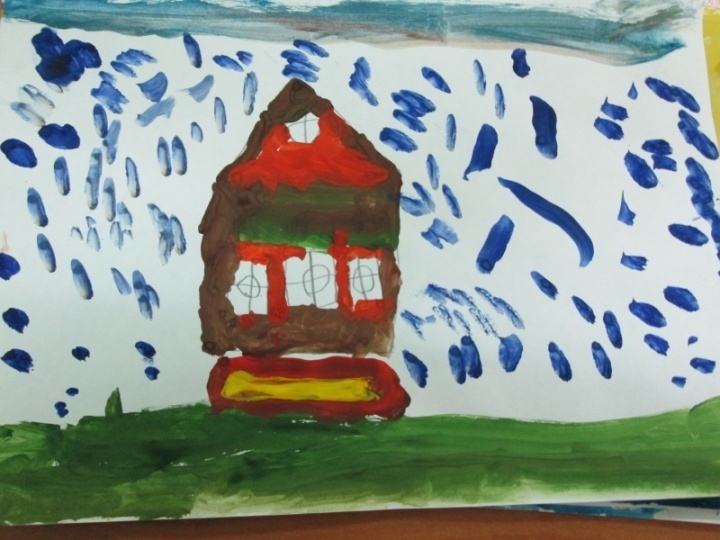 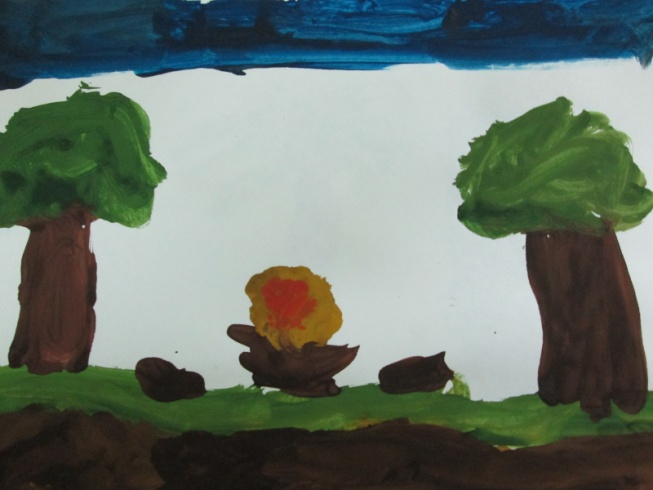 Под теплым солнцем вырастая,Мы дружно, весело живем.Россия, милая, родная,Цвети и крепни с каждым днем.
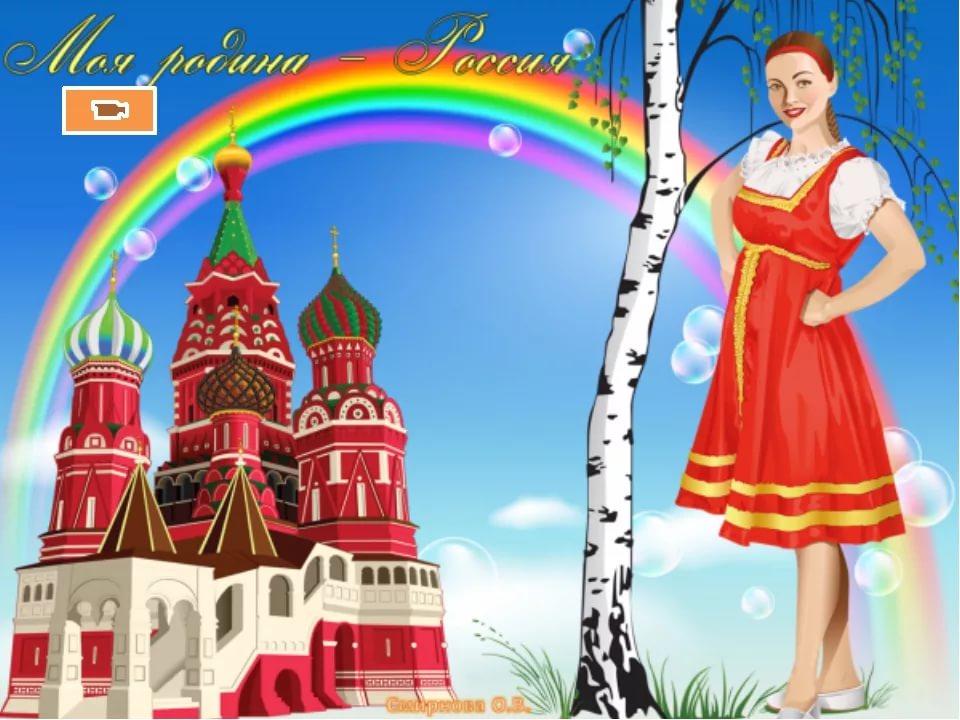 Спасибо за  внимание